Regional Health Equity Coalitions
Building capacity to address chronic disease disparities and health promotion strategies together
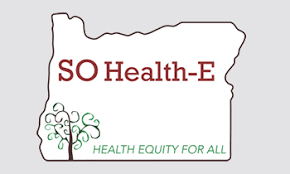 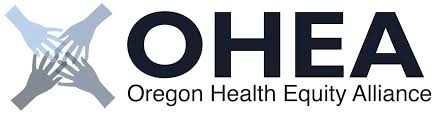 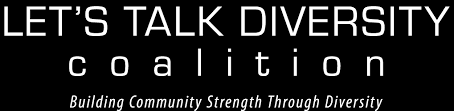 Mid-Columbia Health Equity Alliance
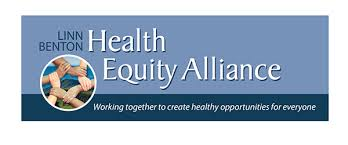 Klamath Regional Health Equity Coalition
[Speaker Notes: The Regional Health Equity Coalition model supports regional, community-driven, culturally-specific, cross-sectoral strategies aimed at reducing local health disparities. We know that some of the most powerful ways that inequities can be addressed in Oregon are through system, policy and environmental change efforts. Our partnerships with RHECs  are key to ensure that we are doing this work well and in ways that enhance communities by building resilience while protecting marginalized communities who have been exploited through industry tactics and unfair resource distribution for far too long. Over the next biennium we aim to better tie these local strategies with statewide goals –  to help inform and ensure that community voice and equitable solutions are interwoven throughout our public health strategies. 

So Health-E (Josephine and Jackson)
MCHEA – Hood River, Wasco
Linn Benton – Linn and Benton Counties
Let’s Talk Diversity – Jefferson (Crook and Deschutes soon)
Oregon Health Equity Alliance – Multnomah, Washington and Clackamas
Klamath Regional Health Equity Coalition – Klamath County and Klamath Tribe

We will then go over the findings of an evaluation conducted by Oregon Research Institute which examined the  effectiveness of HPCDP’s work with RHECs towards the goals of integration of tobacco and chronic disease data in local equity planning and engagement of PSE change into community conversations and plans to increase equity. 

We will also take a look at the plan to operationalize the recommendations within our section, and have a table discussion about the activities proposed.]
HPCDP’s Evolving Relationship with RHECs
Opportunities: 
RHECs will inform HPCDP 5 Year Strategic goal implementation plan through direct contracting relationship
Mutual Capacity-building
Implement promising and emerging practices to expand the evidence base for effective strategies to improve population health and equity.

2017- 2018: 	Focus on Tobacco and Alcohol Prevention
2018- 2019: 	Add Nutrition and Physical Activity Focus
2
[Speaker Notes: HPCDP is organized to support RHECs through a team model of a liaison and a Policy Specialist.  Over the course of the last few months, these HPCDP support teams have worked closely with RHECs to provide guidance and clarity of the budget and scope of work development process. Contracts are now in place with 5 RHECs and in development with the 6th. 

Over the course of the next biennium, RHECs will support and inform the implementation of strategies to address, tobacco and alcohol prevention in Year 1 and  nutrition, physical activity in Yr 2. 
 
Over the course of the next year, we aim to provide resources and support to enhance their capacity to strongly communicate the links of social determinants of health to the burden of chronic diseases amongst Oregon culturally-specific communities.  We also aim to build our internal capacity to infuse health equity into the strategic decisions we make as a section.  Overall, we are hopeful that our successful partnership with RHECs can serve as a model for the rest of the Public Health Division that will ultimately lead to growing resources for RHECs in future years.]
Evaluation of Support Needs Among Oregon Regional Health Equity Coalitions
Evaluation Questions: 
How has using a coalition structure affected HPCDP’s ability to engage community-based organizations in health equity initiatives? 
What facilitating factors offered by HPCDP have supported, or not supported, RHECs to successfully participate in public health related policy change?
How and how well are RHECs functioning overall, and in the process of engaging successfully in public health related policy change?
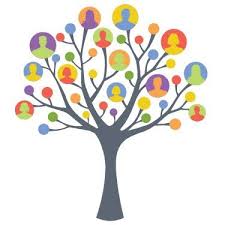 3
[Speaker Notes: Conducted in 2016 with three RHECs; Let’s Talk Diversity, Linn Benton, and OHEA
Oregon Research Institute – Community and Evaluation Services used the CDC Evaluation Framework Process to develop RHEC Stakeholder perspectives on coalition histories, structure, functioning and use of HPCDP’s support. 
On-site interviews were conducted over the course of 4 months
Online or mailed paper versions of the survey were made available to RHECs after site visits and were completed by 26 members across three Coalitions.]
ORI Evaluation of Support Needs among RHECsMain Findings
4
[Speaker Notes: Purpose of this unique evaluation was to assess the effectiveness of HPCDP’s work with three of the initially funded RHECs (Let’s Talk Diversity, Linn Benton Health Equity Alliance and Oregon Health Equity Alliance).   The evaluation assessed two levels. 1) the integration of tobacco and chronic disease data in local equity planning; and 2) engagement in public health related policy system, and environmental change into community conversations and plans that seek to increase health equity.  

On site interviews were conducted with RHECs one at a time at their own sites over 4 months.  There were also surveys used. 

Main Findings: 
Each coalition had developed a unique organizational structure and approach to health equity transformation in their community environments
Funding was the highest priority need among RHECs and the most important facilitating factor that HPCDP provides for their sustainability.
HPCDP needs to invest in building stronger, functional relationships with RHECs and their community level change processes to better facilitate chronic disease prevention by RHECs]
RHECs described facilitating factors offered by HPCDP that have supported, or not supported, RHECS ability to successfully participate in public health policy change process
What can the State do? I think the State’s solution often is ‘Oh, we’ll give them technical assistance. We’ll give them – no offense – consulting.’  When what we really need is support. It’s organic because relationships get developed…so if you are not sinking investment into those relationships, you’re not really going to get change to happen. Or even understand what change needs to happen.” – RHEC Leader

It depends, developmentally, where different coalitions are and different communities in terms of readiness, ability and capacity. It’s not going to be one size fits all.  - RHEC Leader
5
All RHECs discussed doing the hard work of systems change, and the need for a long term commitment to health equity.
“Systems work is really long and hard. It’s very hard when year after year, systems are saying ‘oh we have an equity plan – it’s in draft’. Another year passes…’where’s that equity plan?’ ‘Oh it’s still in draft. We’re working on it.” – RHEC Leader

RHECs identified the desire for HPCDP to support their communications.
“Messaging tools are always helpful. How do you message to diverse populations, or diverse policy-makers? And what resonates for those policy-makers is important to know. And how you frame it in such a way that regardless of red, blue or purple, state or county – you’re talking high-level values. That kind of messaging could be helpful for us.                –RHEC Leader
6
“..having more tangible partnerships with criminal justice, education, and all these sectors we know impact someone’s health. RHECs doing that has been incredible in that they have a lot of success in showing OHA they are meaningfully bringing and adding value to the table compared to the Community Advisory Councils (CACs).  They are bringing different groups and different voices to the table. Other community coalitions are brought together to represent community needs, but they aren’t always engaging community groups effectively in decision-making and policy change. OHA relies on the RHECs to do the work that develops deep quality improvement in the State’s health.”                                                   - HPCDP Staff member
7
Recommendations for HPCDP
8
[Speaker Notes: The feedback can be used to inform our  approach and work moving forward. 

Report Recommendations are bucketed into 3 Categories: Relationships, Capacity-Building, Data and Surveillance]
Table Conversation
What are facilitating factors offered by HPCDP that will support you this biennium to successfully implement PSE strategies aimed at tobacco prevention and alcohol prevention within your communities?

What are facilitating factors to support partnerships and collaborative efforts to advance health equity and public health policy change?
9